Part two: Life in Elizabethan England
GCSE History – Elizabethan England
Key events
Key terms
Poverty in Elizabethan England
Key people
Privateers
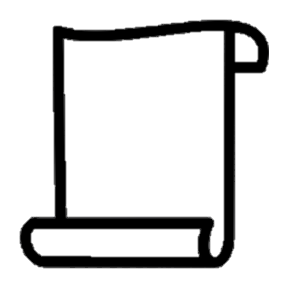 Cultural figures
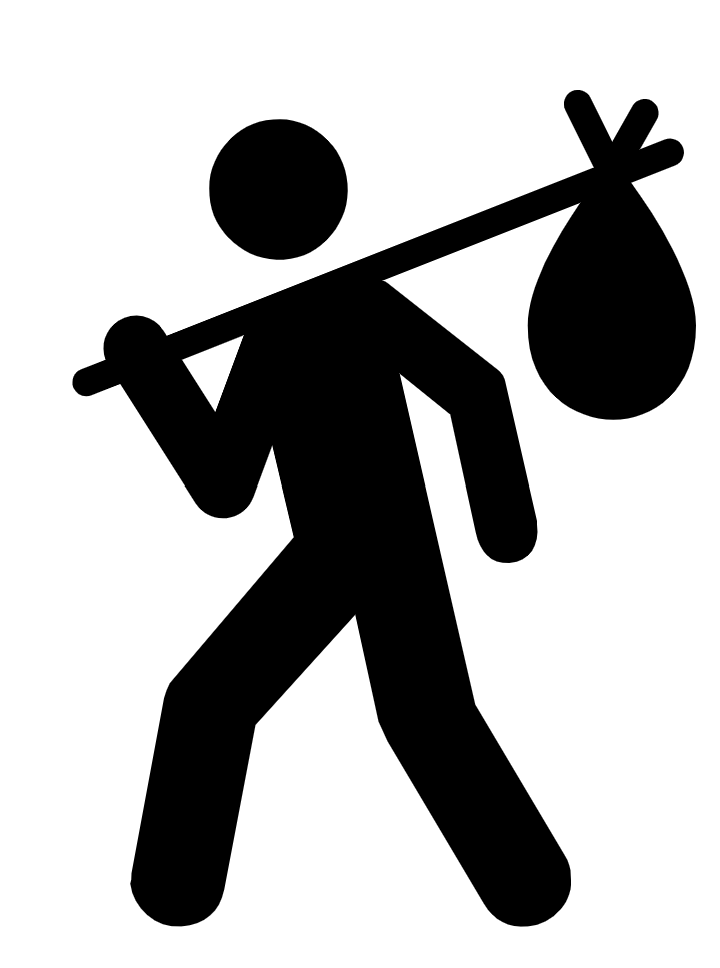 Elizabethan culture
Voyages of Discovery
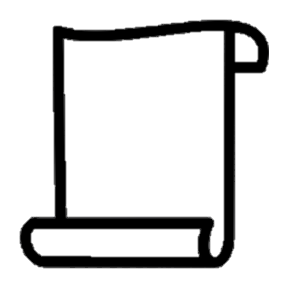 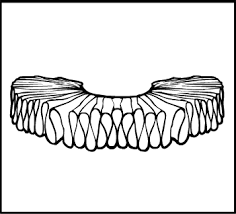 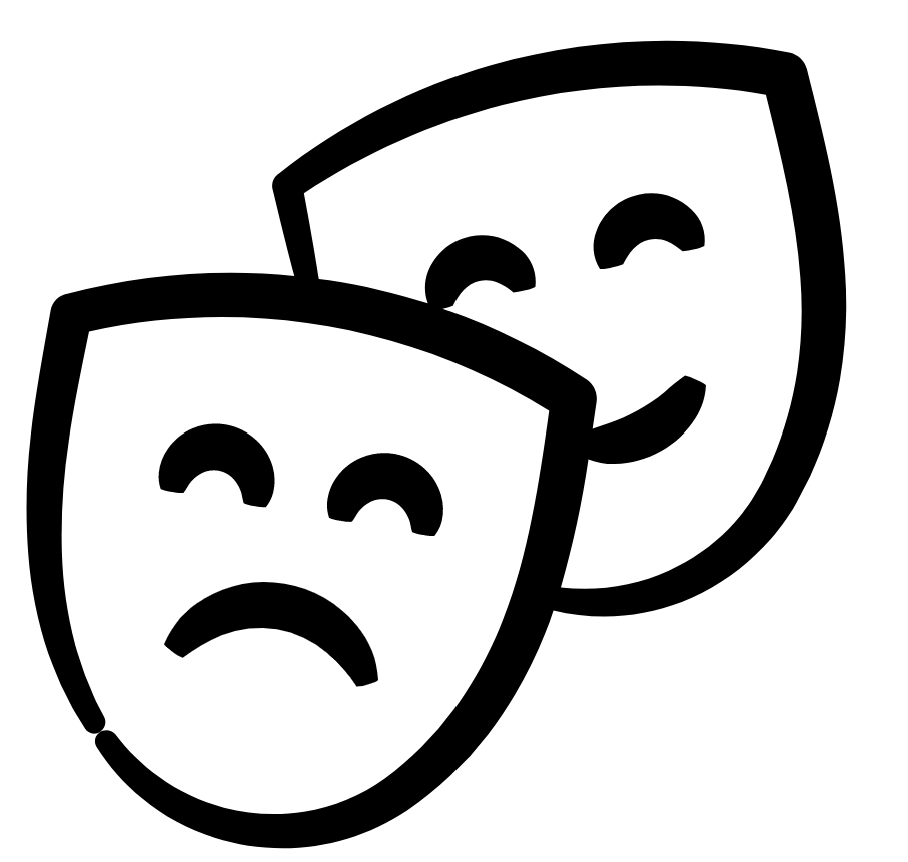 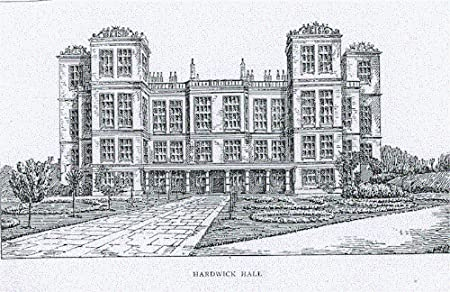 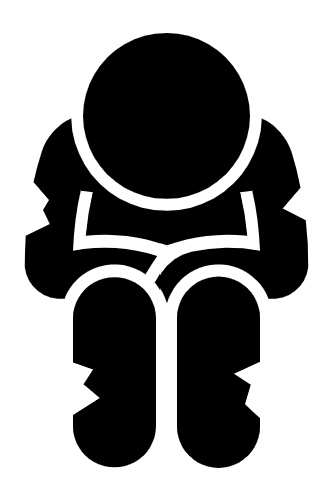 Sumptuary Laws 
are passed,       limiting            clothing
First theatre opened called ‘The Theatre’
Hardwick Hall is finished
First Poor Law is passed
Francis 
Drake sets sail to circumnavigate the globe
The Globe Theatre is opened
Vagabond 
Act Passed
William Shakespeare is born
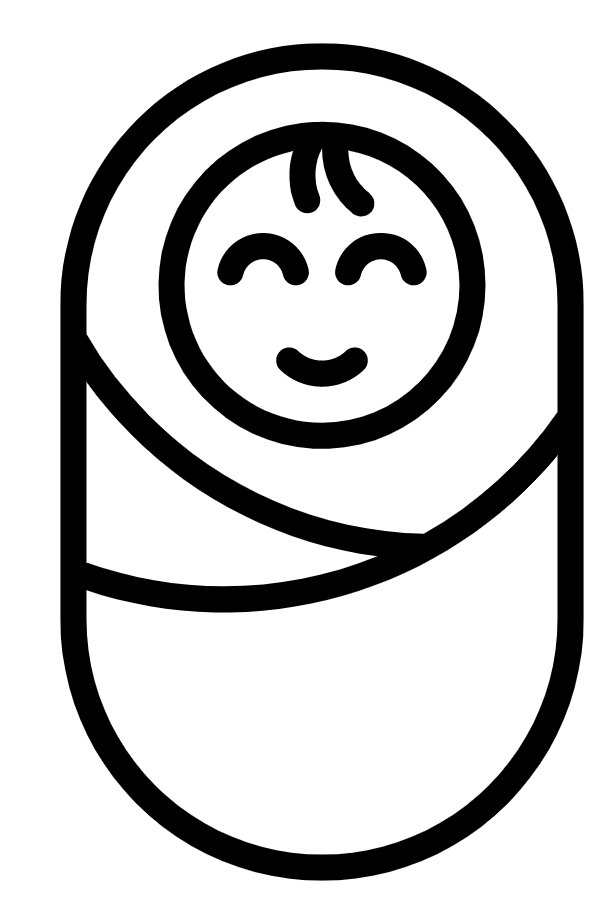 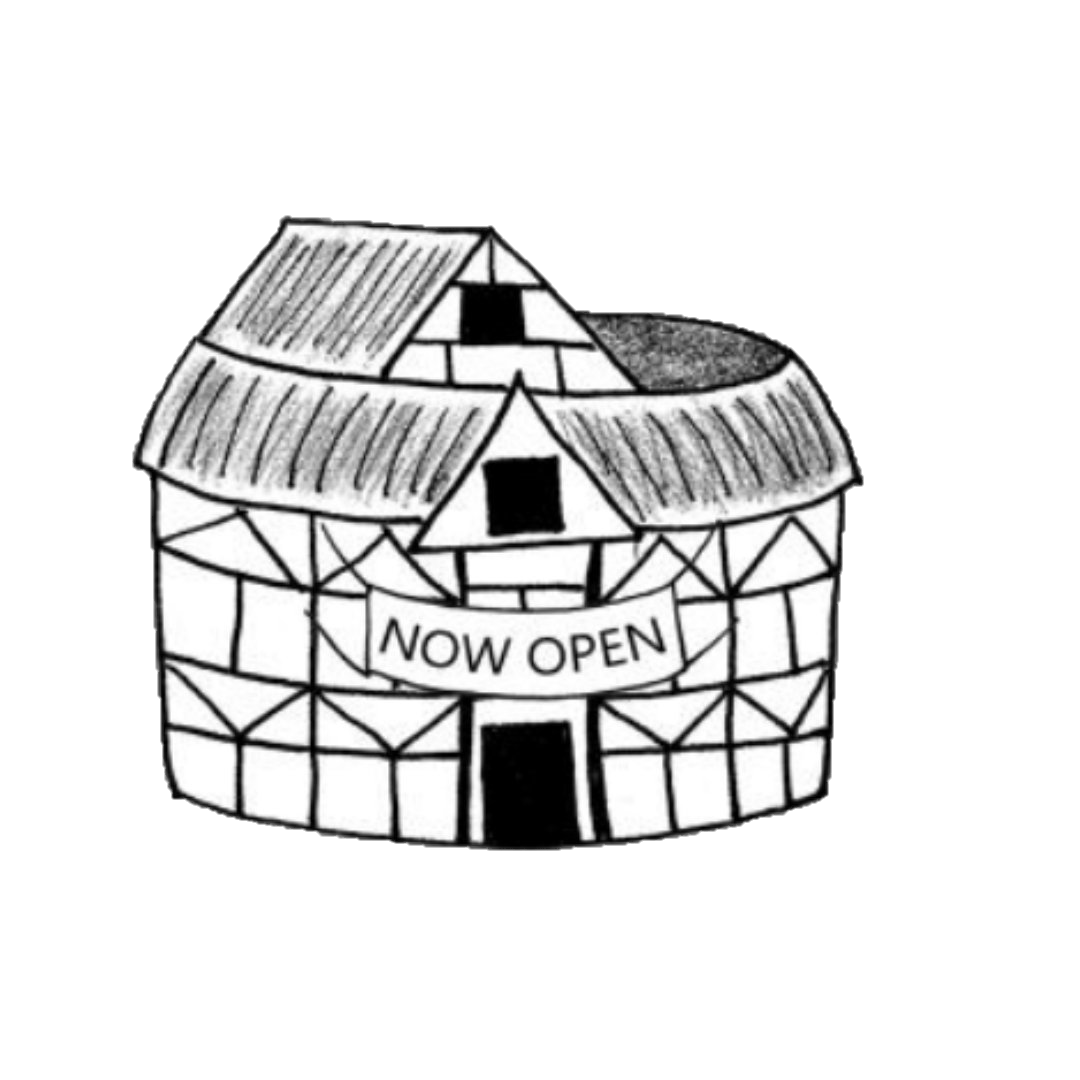 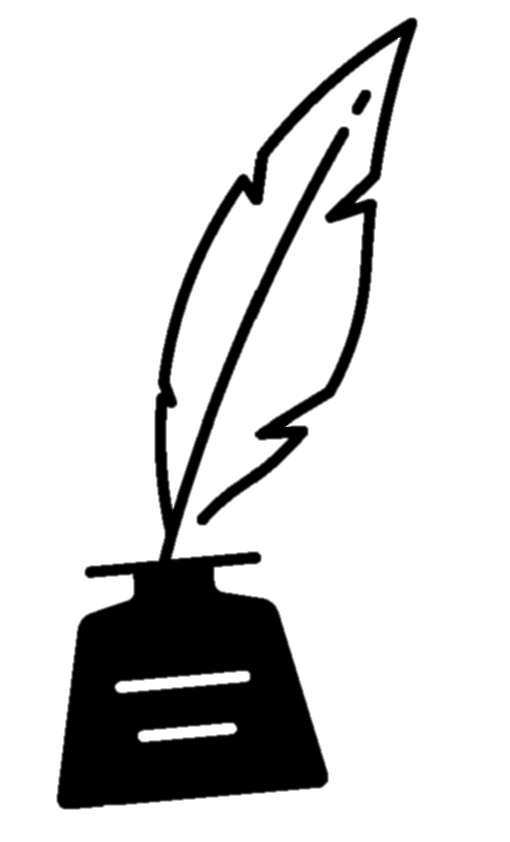 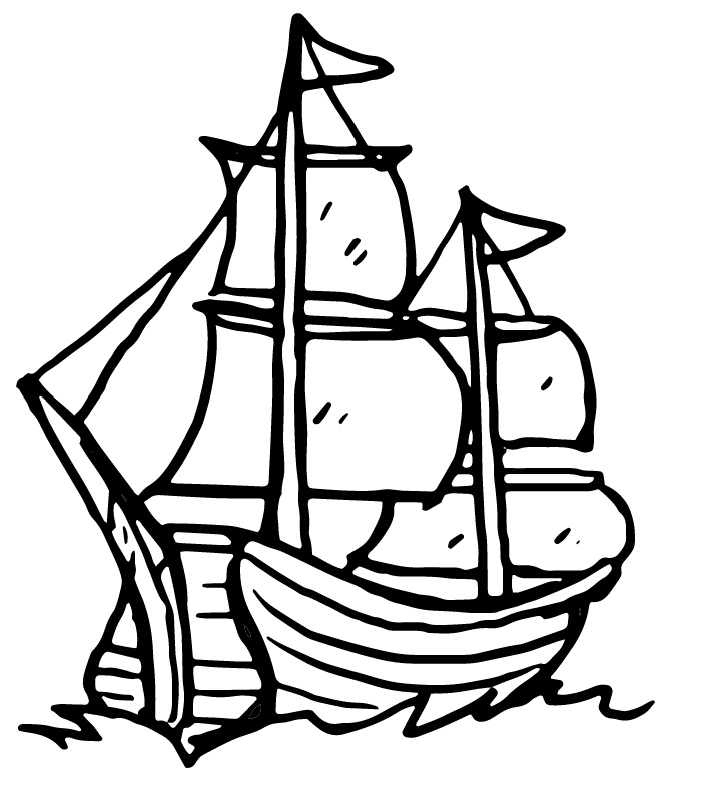 1601
1564
1572
1599
1577
1597
1574
1571
Timeline